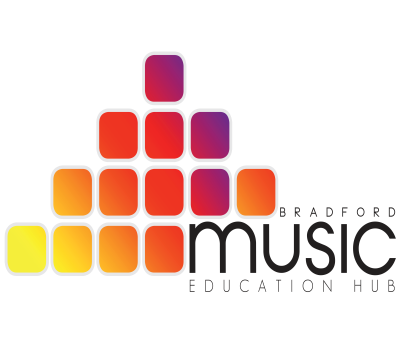 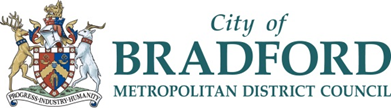 Secondary Network Meeting
Tuesday 18th June 2019

AGENDA
Introductions
Vocal network and opportunities
Music Coordinator E mails
Data Return
Exam Debrief (BTEC and GCSE)
Future Curriculum Planning
Furthering Talent Provision & Transition
Future events
AOB
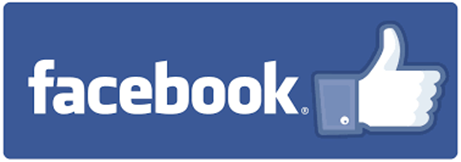 BradfordSecondaryMusicNetwork
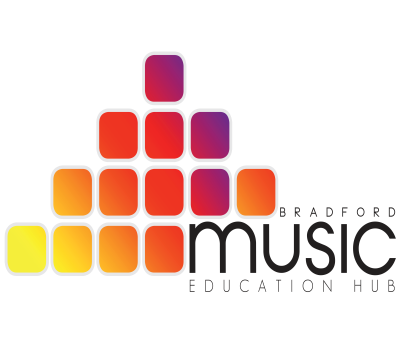 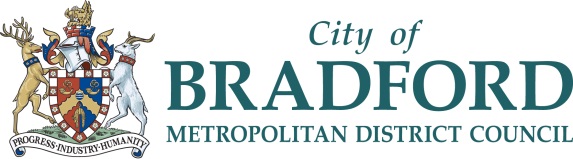 Vocal Network and Opportunities

Building Bradford’s Singing Strategy 
Linking in-school vocal teachers
Building opportunities
Bradford District Youth Choir (in collaboration with vocal teachers)
BLAST! (continuation for events)
Anything else….!
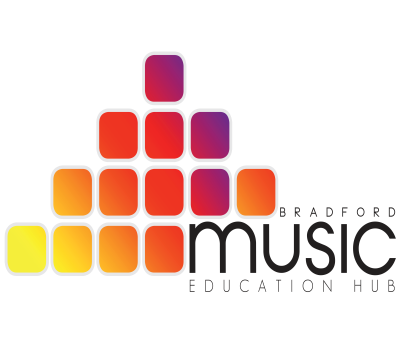 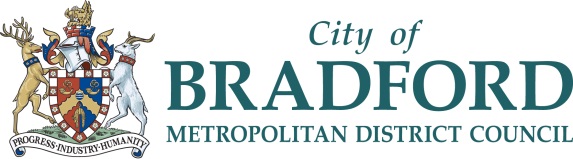 Music Coordinator Emails


Which emails are useful?
Which emails are not?
Too many?  Not enough? Just right?
Which ones do you take notice of?
Would a weekly/fortnightly newsletter be better?
Any other comments?
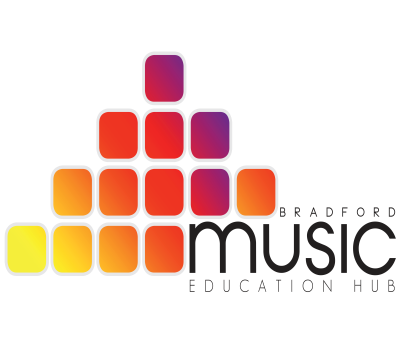 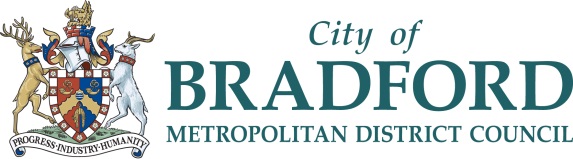 Arts Council Annual Data Return
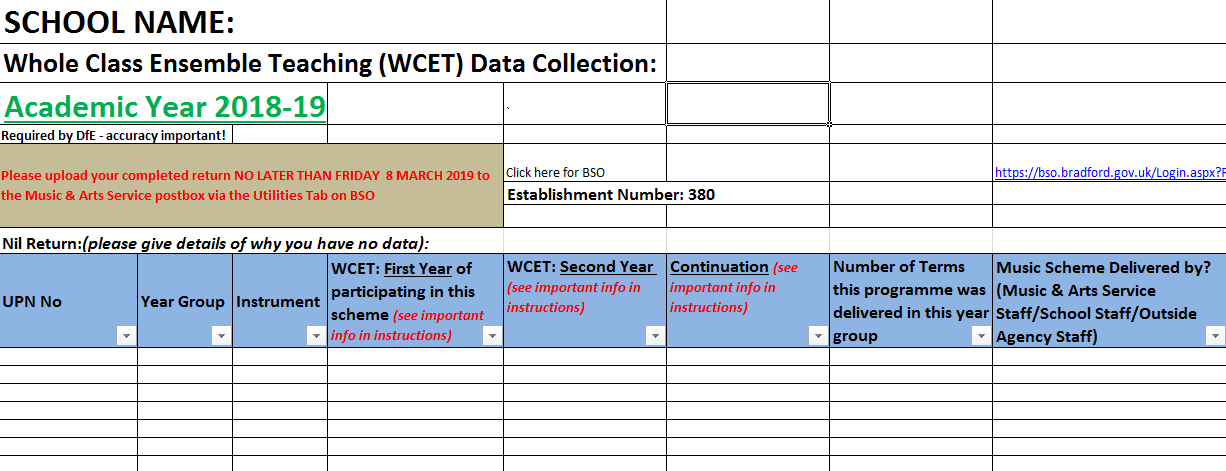 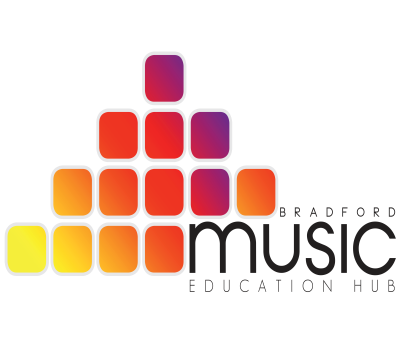 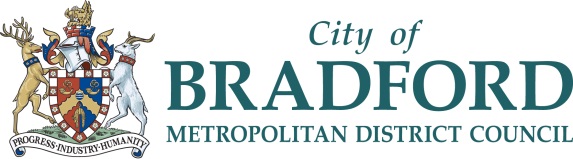 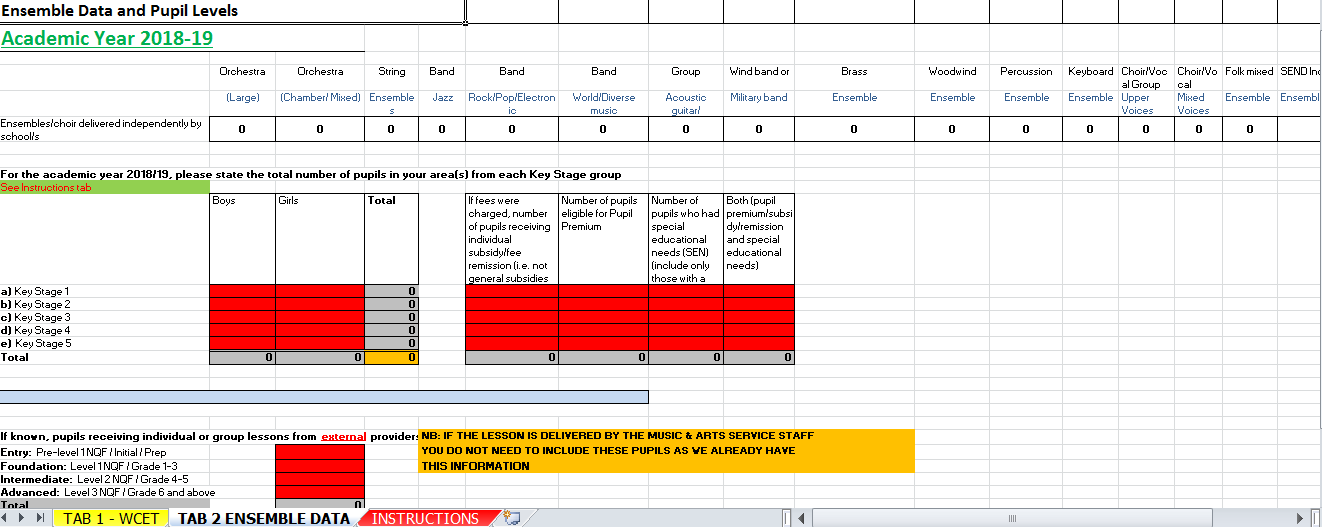 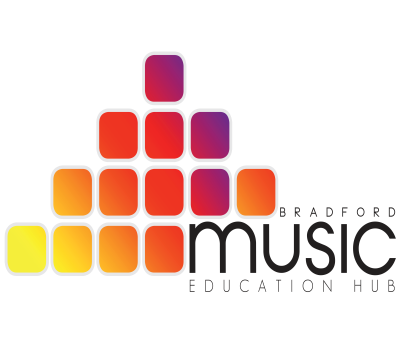 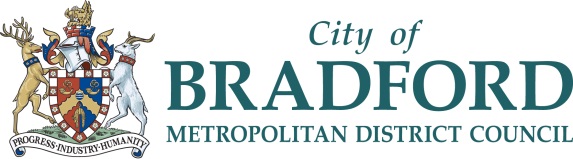 Music Mark Model Music Curriculum
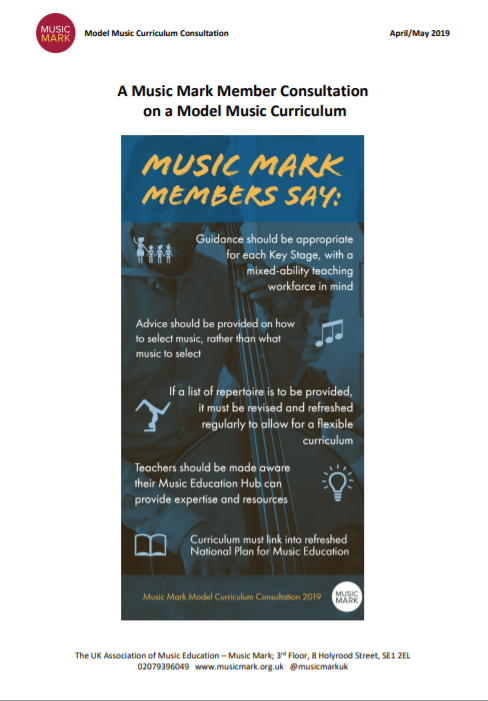 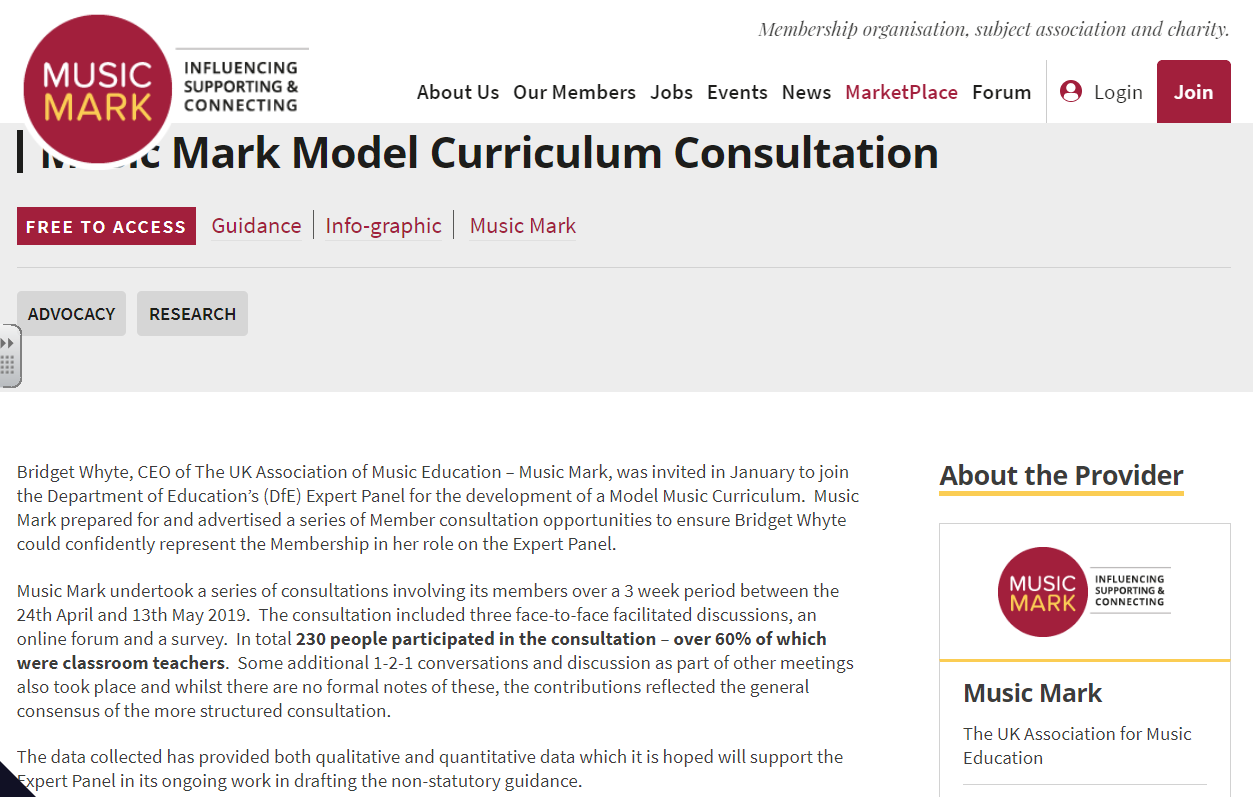 https://www.musicmark.org.uk/wp-content/uploads/A-Music-Mark-Member-Consultation-Final-Paper.pdf
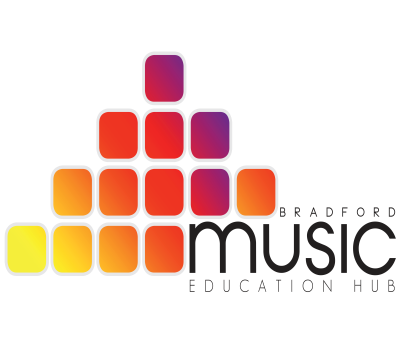 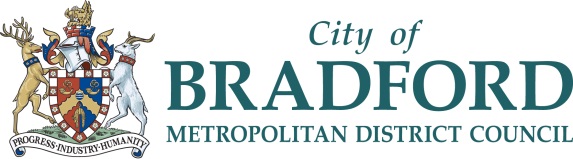 Funding Opportunity
Mini Prom 2019
(application form available on website)
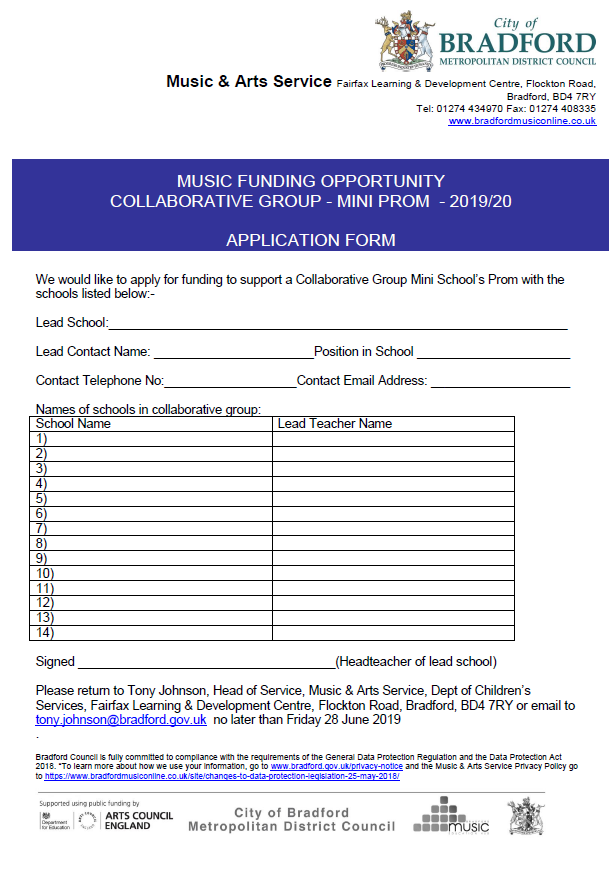 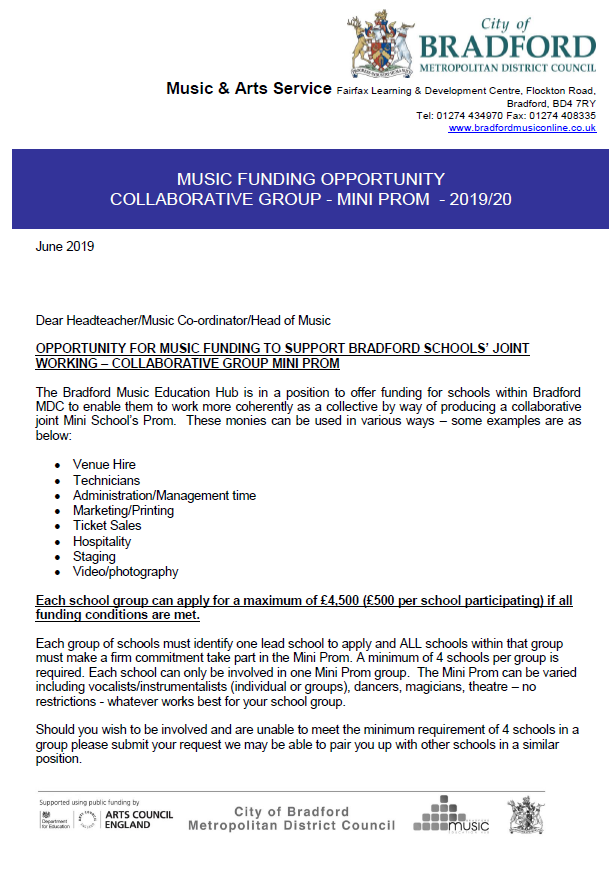 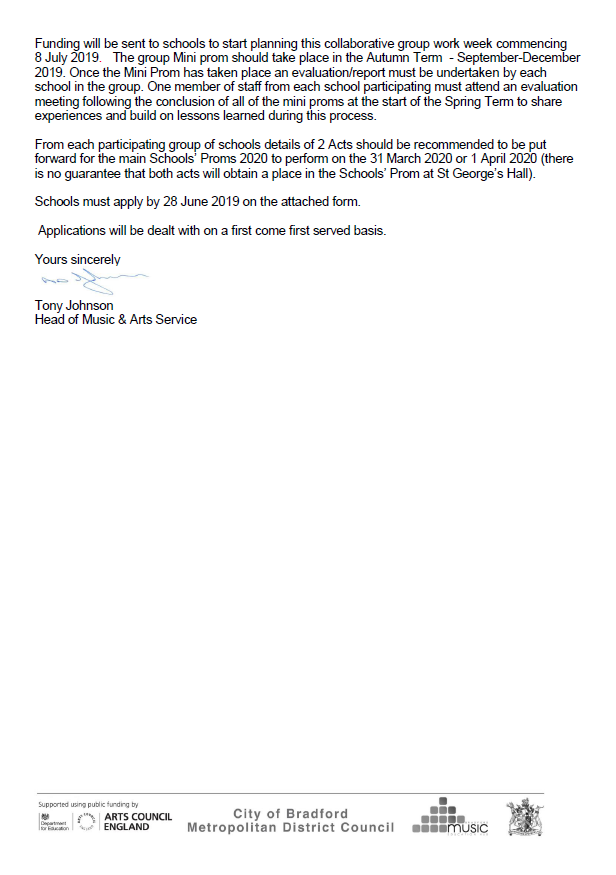 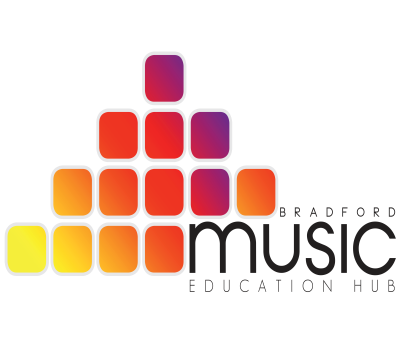 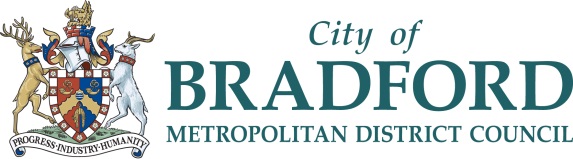 Exam Debrief (BTEC & GCSE)
(open discussion)
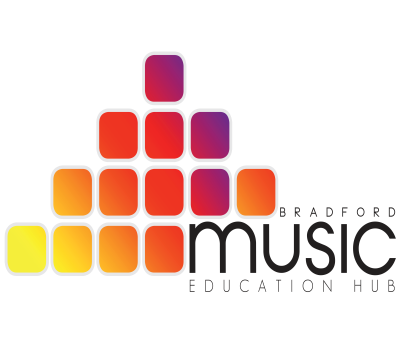 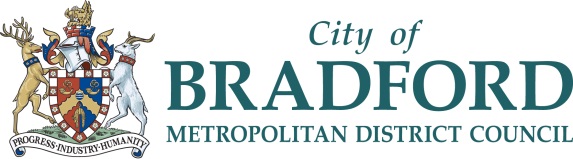 Future Curriculum Planning
(open discussion)
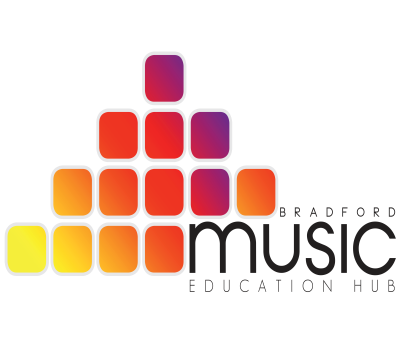 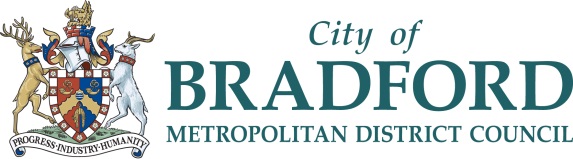 Awards for Young Musicians
Further Talent
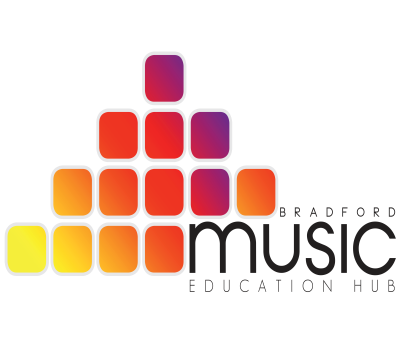 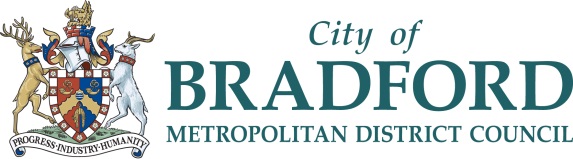 Event Updates – Autumn Term


Music Centre Concerts
Dates/venue tbc in autumn term
Bradford Youth Orchestra
Performing with Hammonds Brass Band
Date tbc
Christmas Festival
Bradford Cathedral
Tuesday 17th December
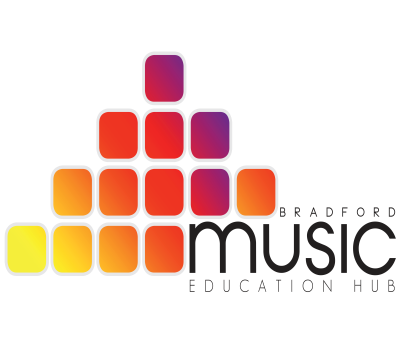 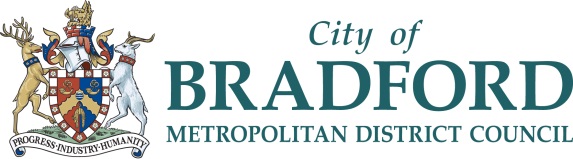 Future Events
Secondary Network Meetings:

W/C 21st October
Venue……..
Agenda items . . . . . . . . 
Is after school still preferred? 
Link to CPD?
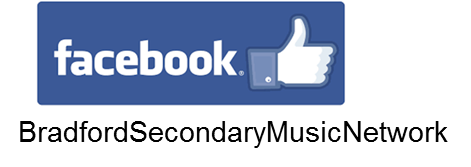 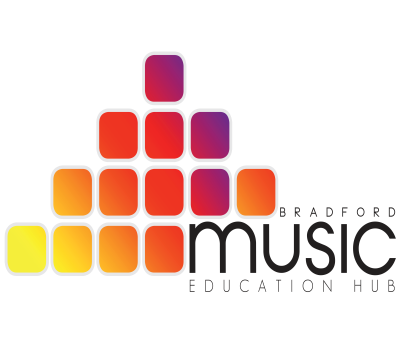 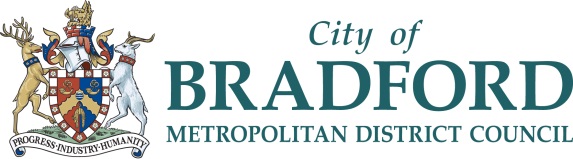 A.O.B